International Food Imports:Identification of Vulnerabilities and Risks
Stephen M. Perrine
Advisor - Justine Blanford, Ph.D.
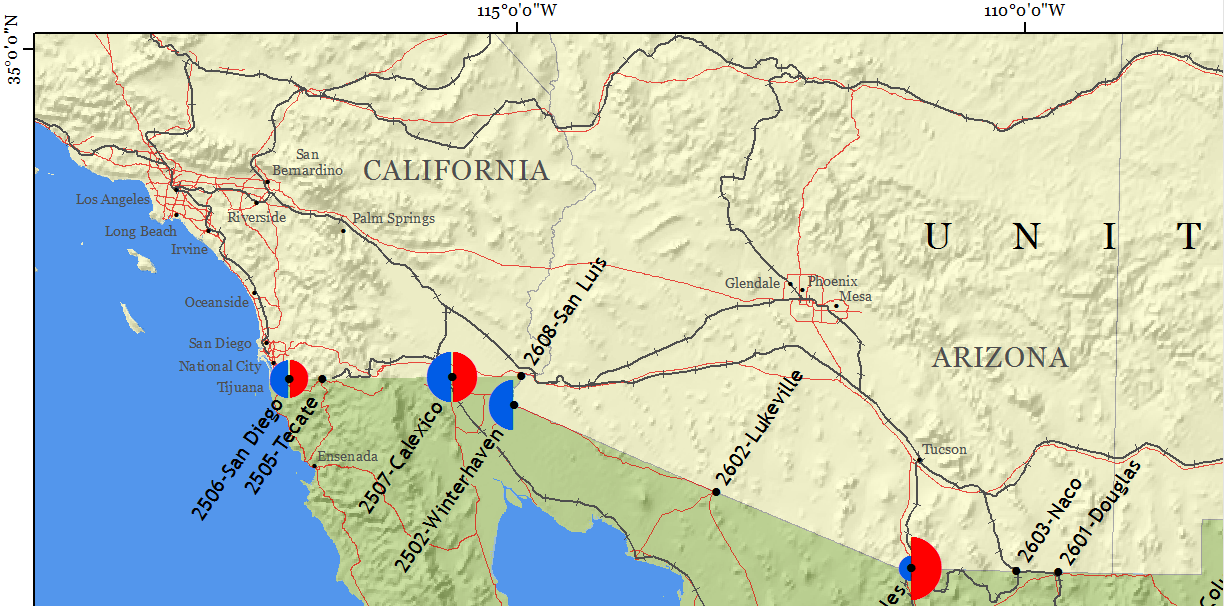 1
Overview
Introduction
U.S. food imports overview
Unintentional food contamination
Deliberate food contamination
Can shipping patterns reveal risks?

Methods
Preliminary Results

Questions
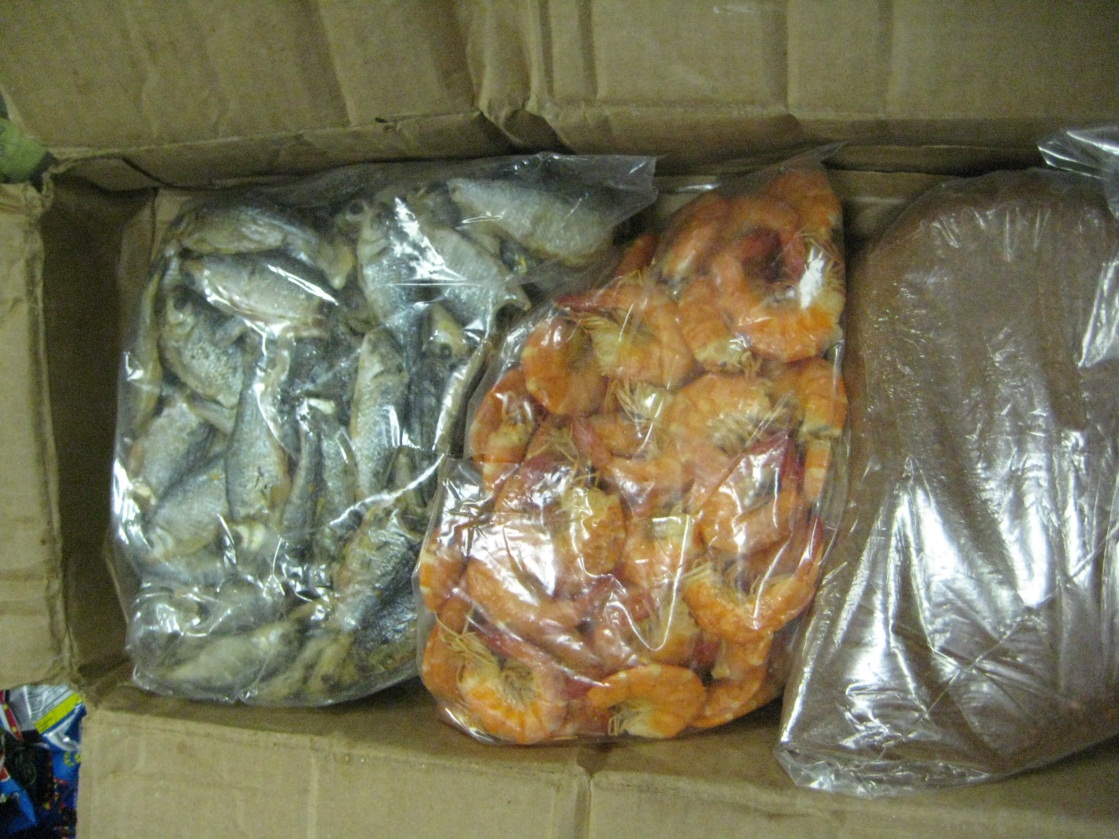 Partial contents of a commercial food courier’s 
checked baggage, Dulles Airport 2013
2
The U.S. imported food from 232 sovereign states and dependent territories in 2012
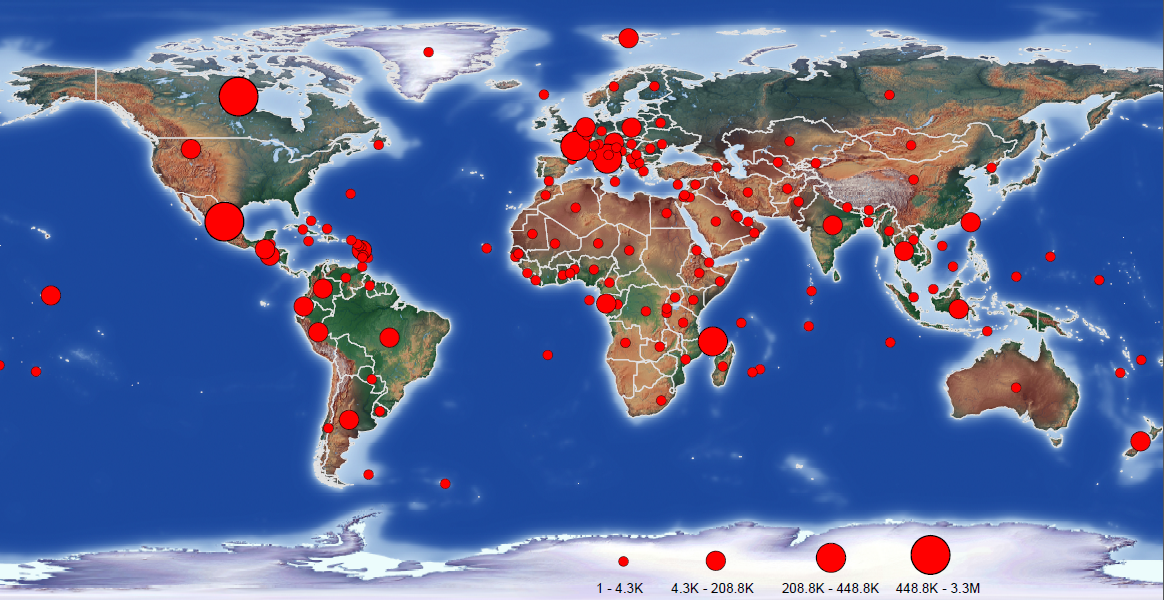 3
Source: FDA
The total dollar value of food imports in the U.S. increased 263% between 1999 and 2012
4
Source: USDA ERS
The U.S. has the safest food supply in the world, yet millions acquire foodborne illness each year
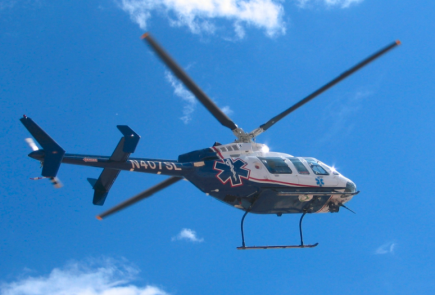 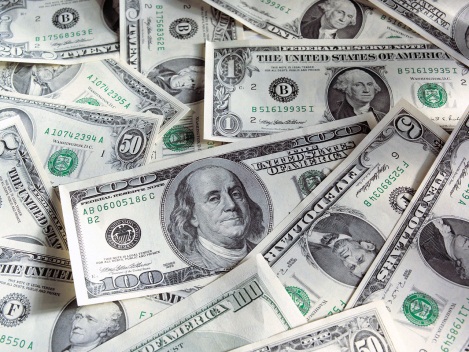 5
Source: CDC
Most foodborne outbreaks in the U.S. are caused by Salmonella (46%) and Norovirus (99%)
6
Source: CDC
The number of foodborne outbreaks from foreign sources is increasing
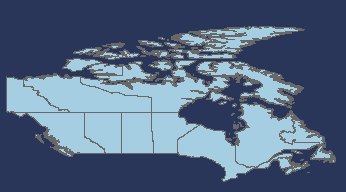 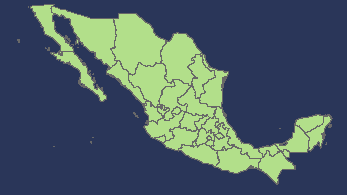 7
Source: CDC
Deliberately contaminated food is difficult to detect and has serious public health consequences
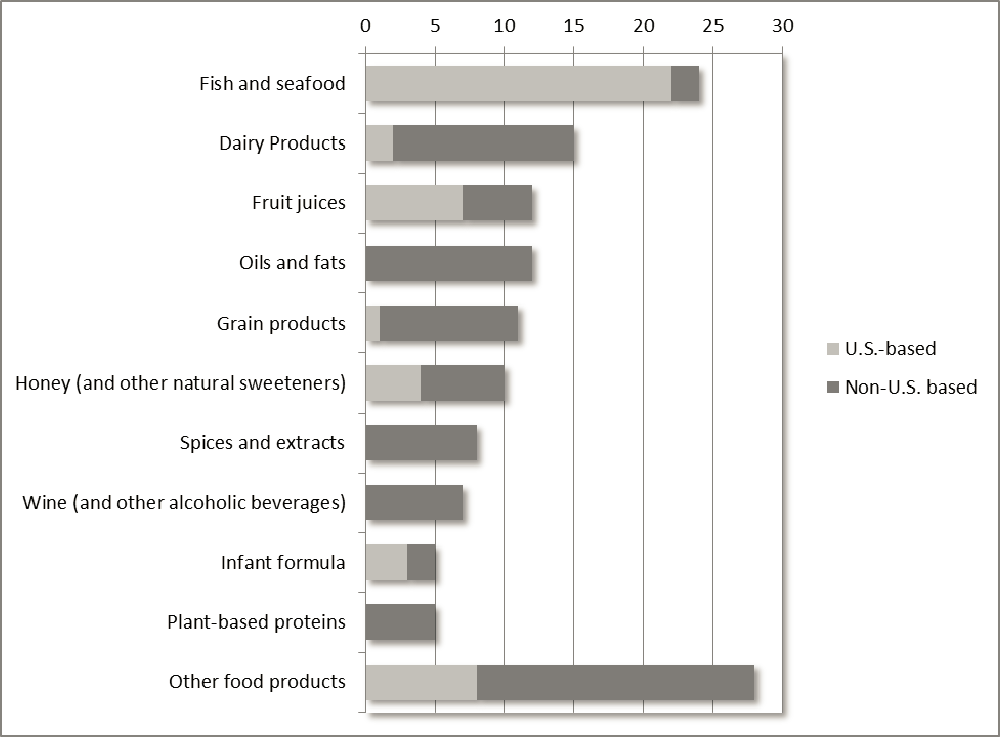 Cases of 
economically
motivated
adulteration
since 1980
N=137
What about
terrorism?
8
Everstine, 2013
Worldwide, there are almost 450,000 food facilities registered with FDA
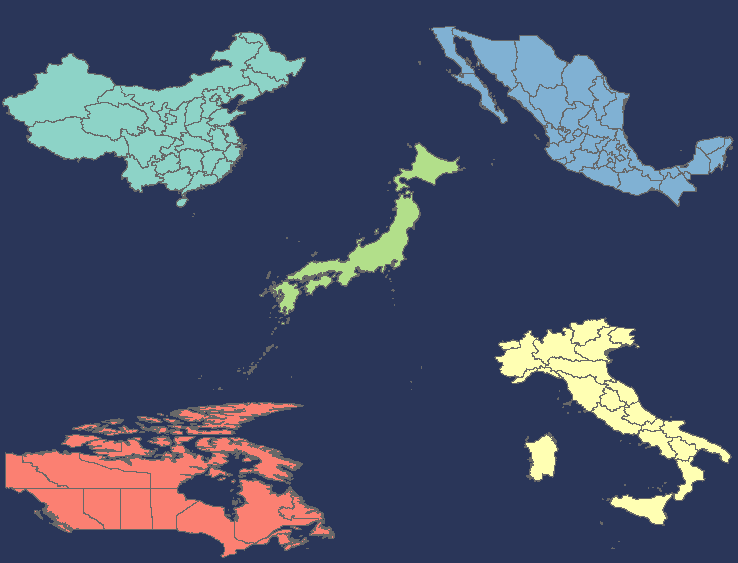 26,743
23,829
28,223
16,509
18,383
9
Source: FDA
Low inspection, sampling rates = high likelihood of undetected entry of contaminated food
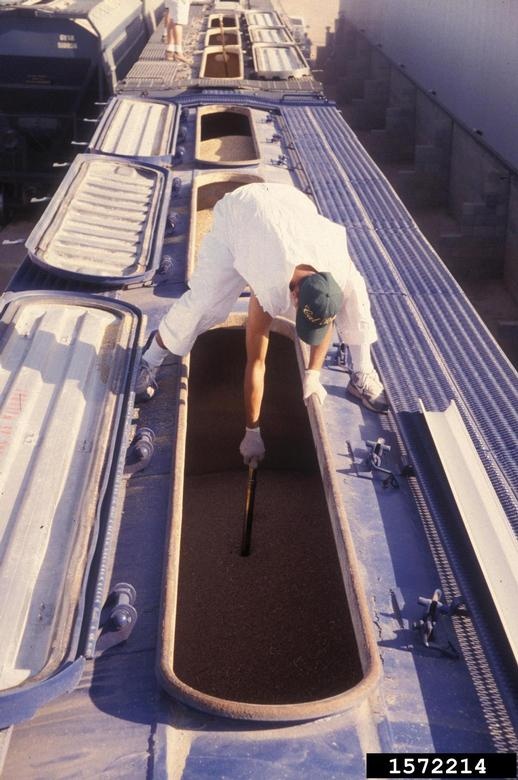 10
Gerald Holmes, Valent USA Corporation, Bugwood.org
Improving food safety by identifying vulnerabilities and risks in food shipments
11
Improving food defense by understanding movement and routing
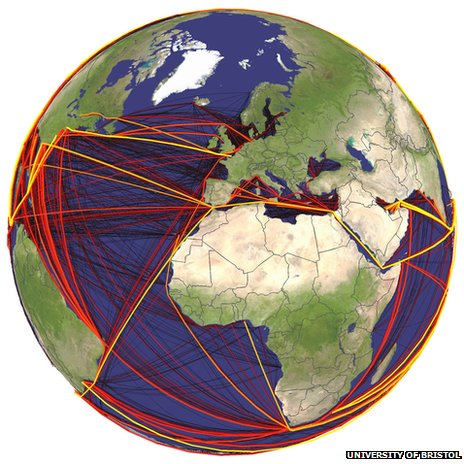 12
Improving food defense by understanding movement and routing through modeling
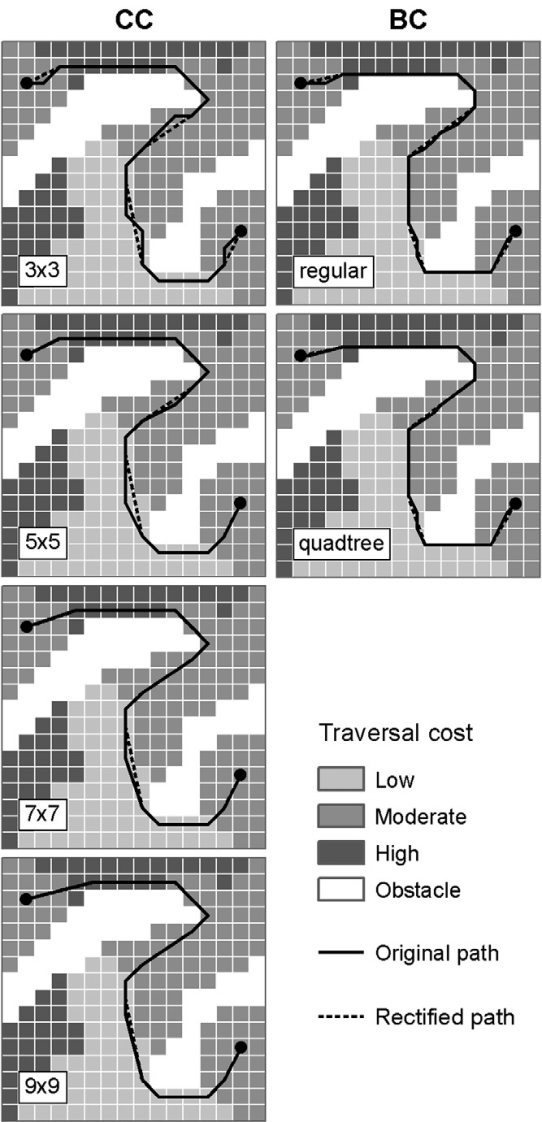 Least-cost route likely to be due to: 

Transportation costs (Fender & Pierce, 2012)

Time/food item (Osvald & Stirn, 2008)

Other (Cattan, 2011)
13
H. Antikainen, 2013
Improving food defense by visualizationCartographic flow maps
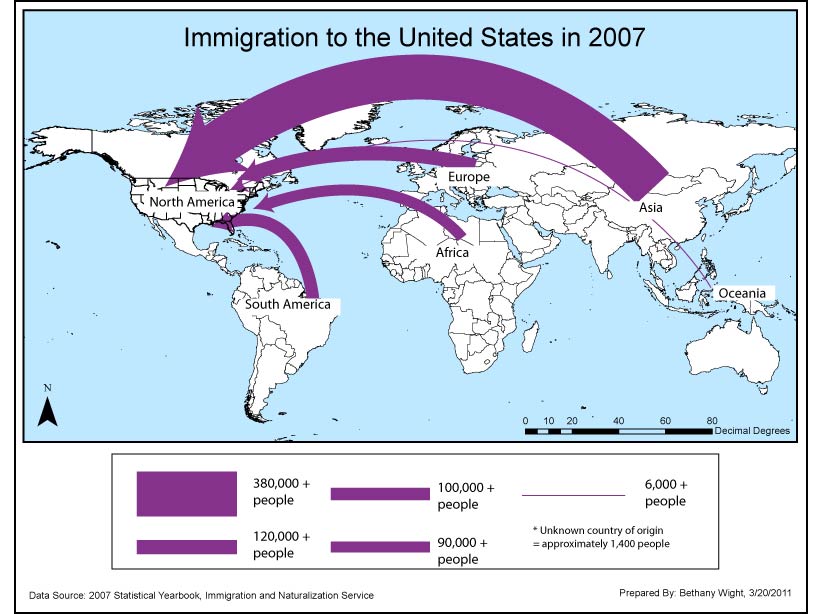 14
http://giswight.blogspot.com/2011/03/flow-map.html
Improving food defense by visualizationInformation visualization
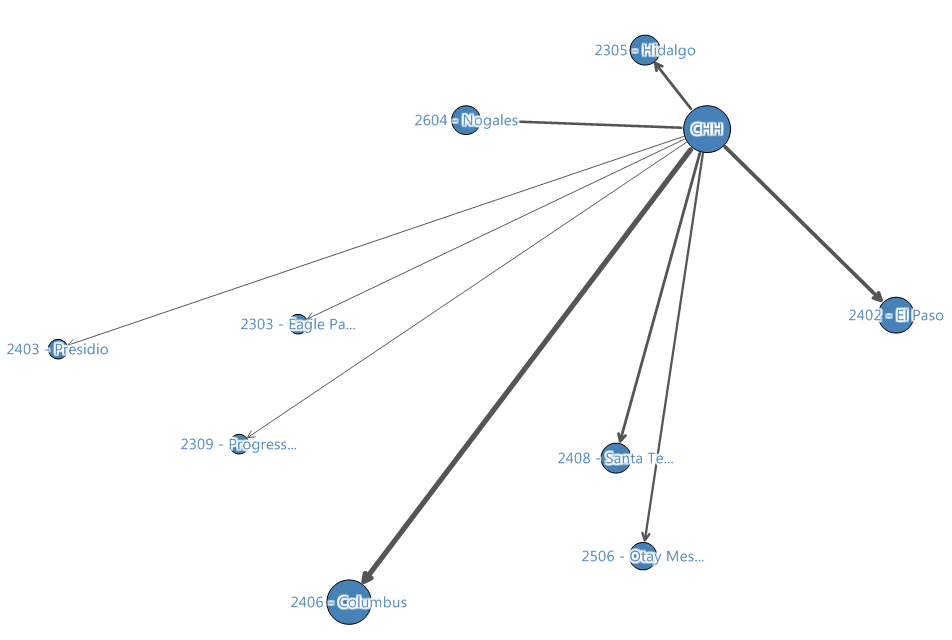 Network graph
15
Improving food defense by visualizationTime geography
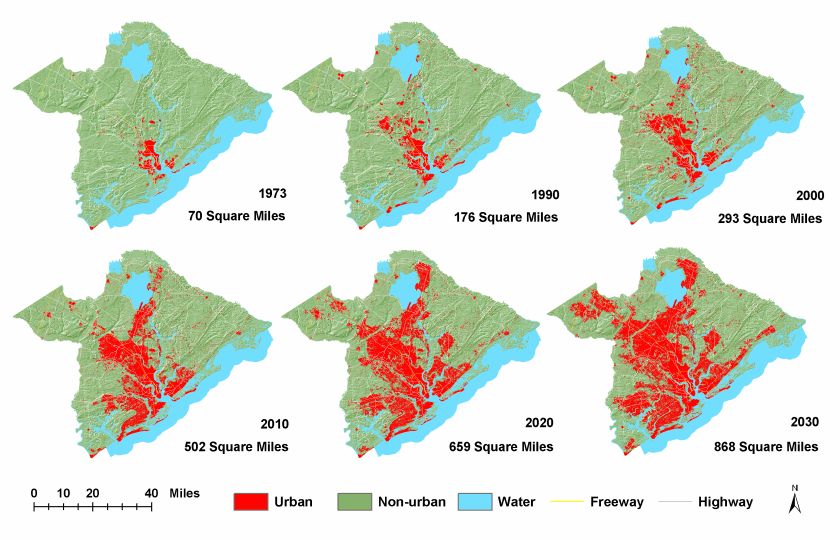 16
http://www.ecologyandsociety.org/vol8/iss2/art2/figure4.jpg
Improving food defense by visualizationGeovisualization
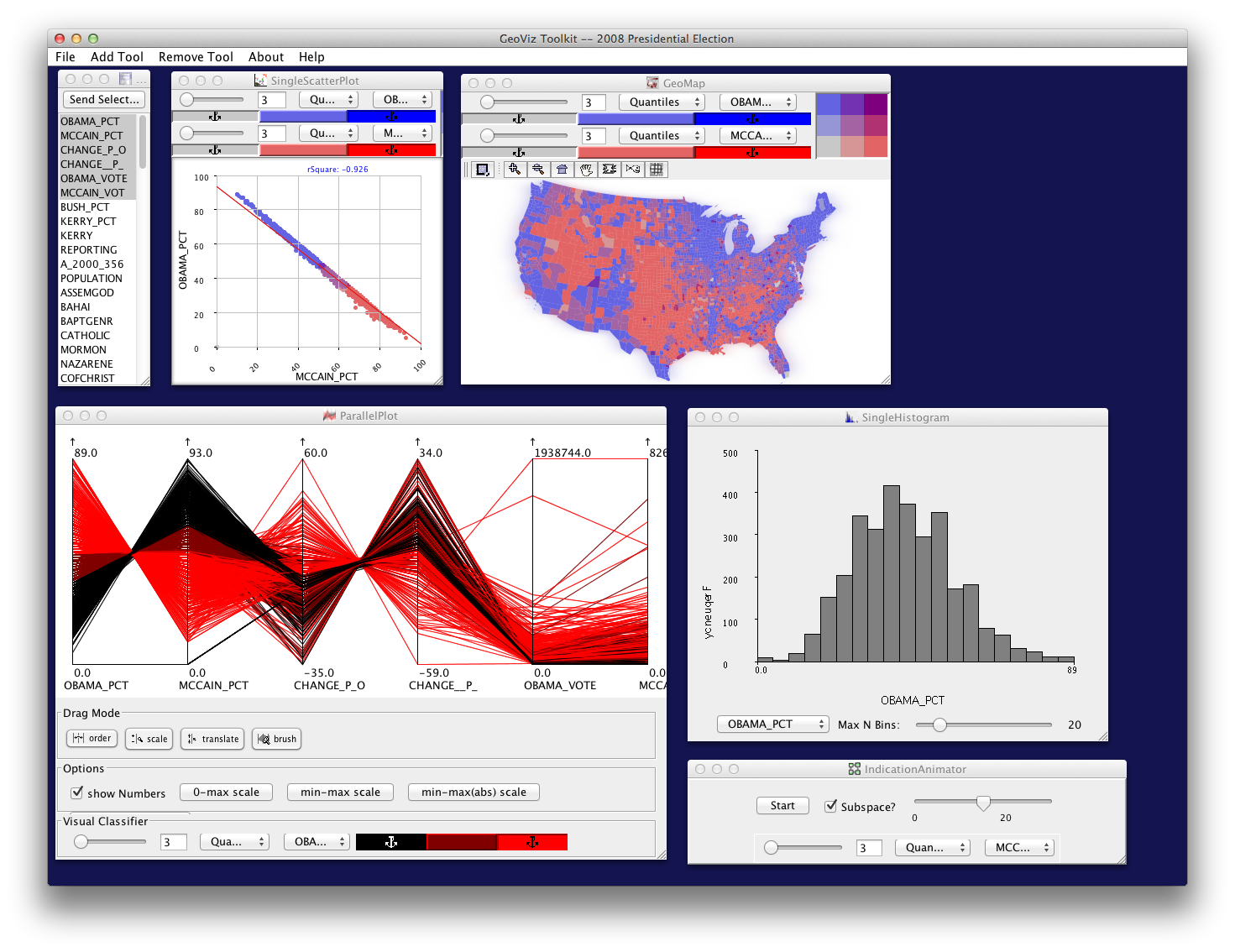 17
https://www.e-education.psu.edu/geog486/node/1849
Can shipment patterns reveal risks?
Objectives:
Improve food defense assessments by identifying vulnerabilities

Develop new visual analytical and spatial methodologies that will help identify shipping routes and deviations from the norm

Assess the feasibility of using advanced visual analytical methods for dealing with increasing volumes of data
18
Truck cargo can be highly vulnerable to deliberate contamination en route
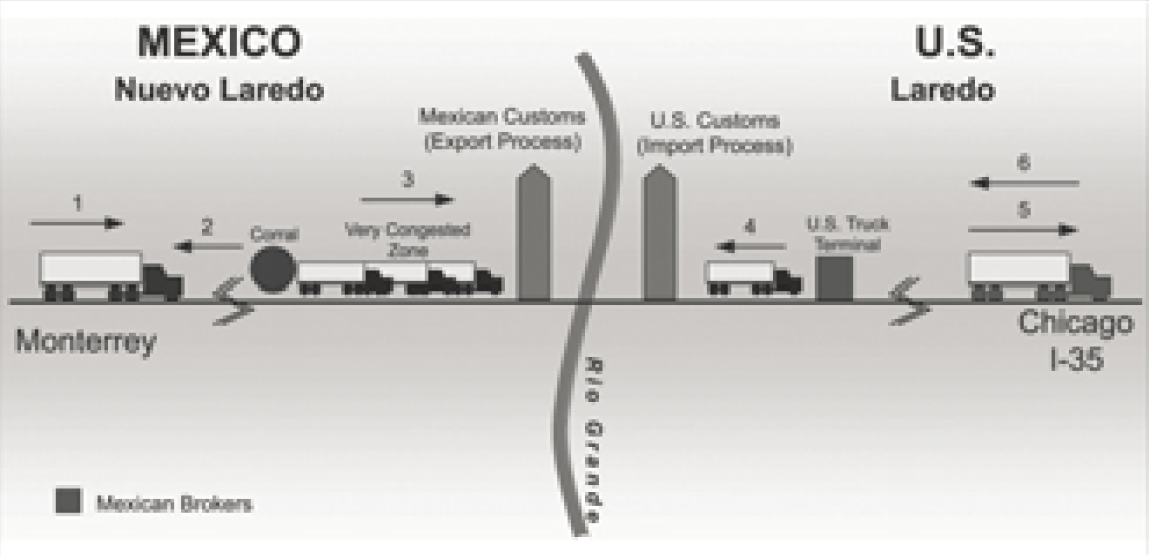 Haralambides & Londondo-Kent, 2004
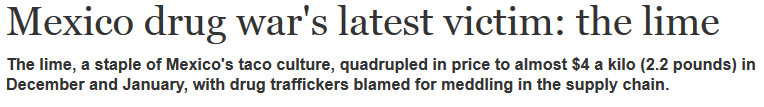 http://www.csmonitor.com/World/Americas/2011/0412/Mexico-drug-war-s-latest-victim-the-lime
19
Methodology – Data
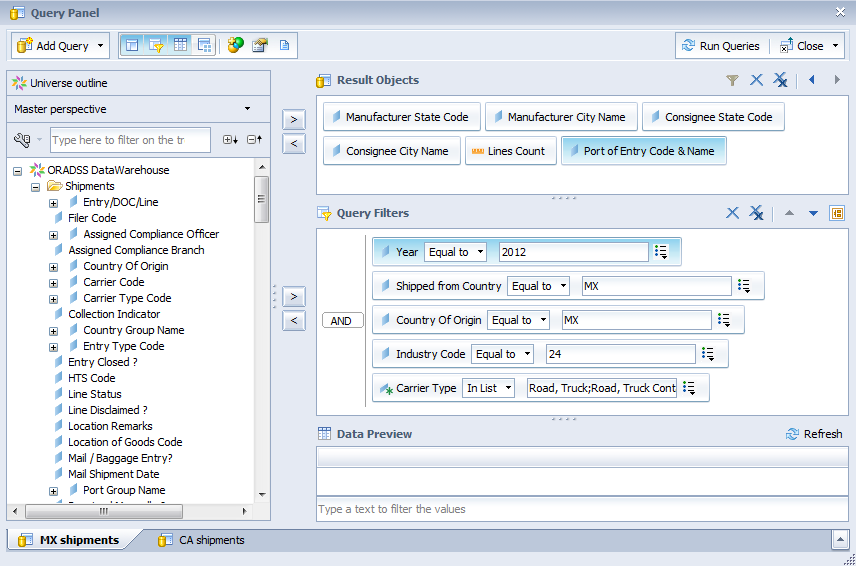 20
Methodology - Analysis
Connectivity between locations
XY Line
Cartographic flow

Visual Analytics



Port crossings
Identify, rank most favored border crossings
LCPA
?
D
A
C
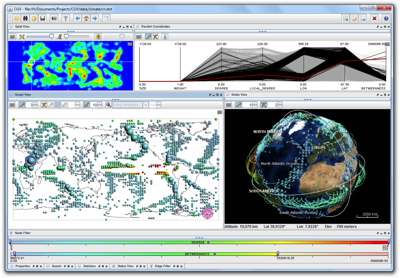 21
Expected Results/Outcomes – based on preliminary data analysis for 2012
Several ports on each border are most frequently used

Patterns between source and destination exist

Port choice from source regions will be ranked

Results will be used to identify outlier shipments
22
2012 vegetable/vegetable product import statistics, truck carriers only
* Import line = unique food item (type, packaging, etc.) in a single shipment
23
Source: FDA
Canadian vegetable producers and CA, MX consignees, 2012
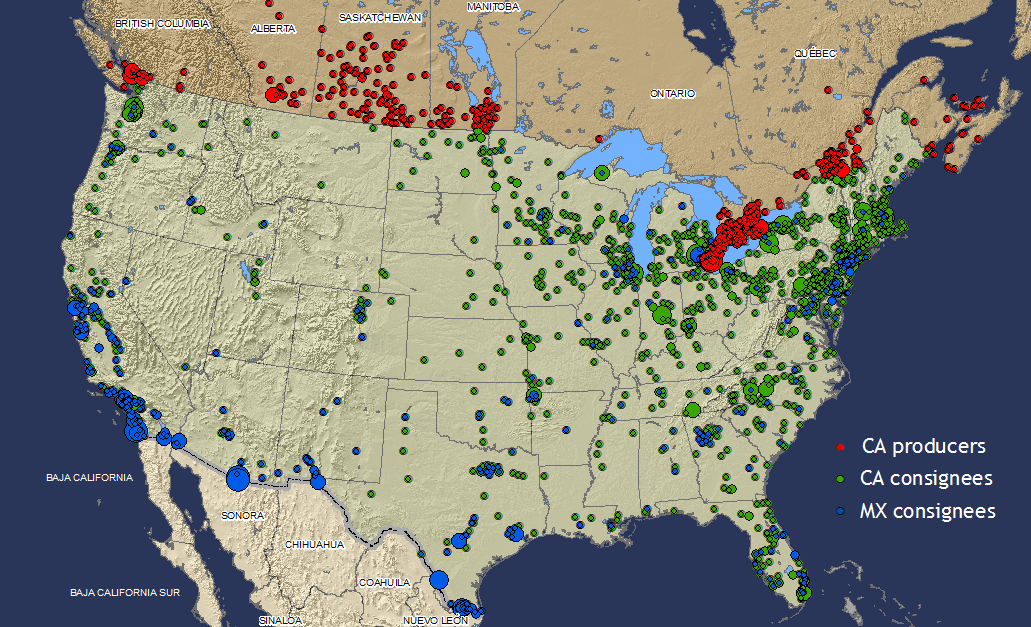 24
Mexican consignees are concentrated in the SW, Canadian consignees in the NE
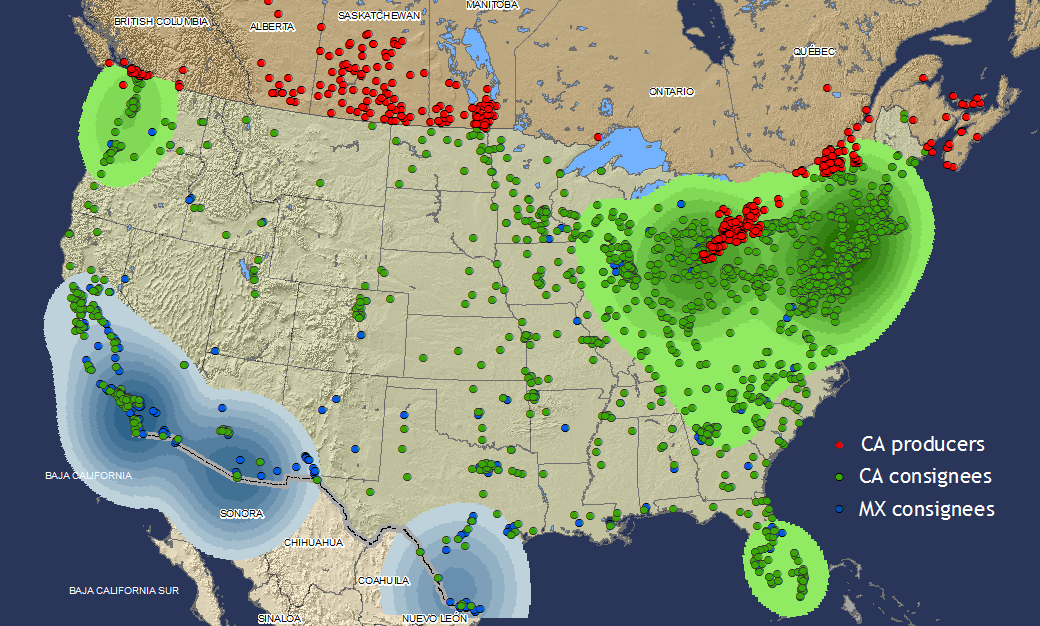 25
Visual AnalyticsAll Mexican vegetable routing data, 2011 (a)
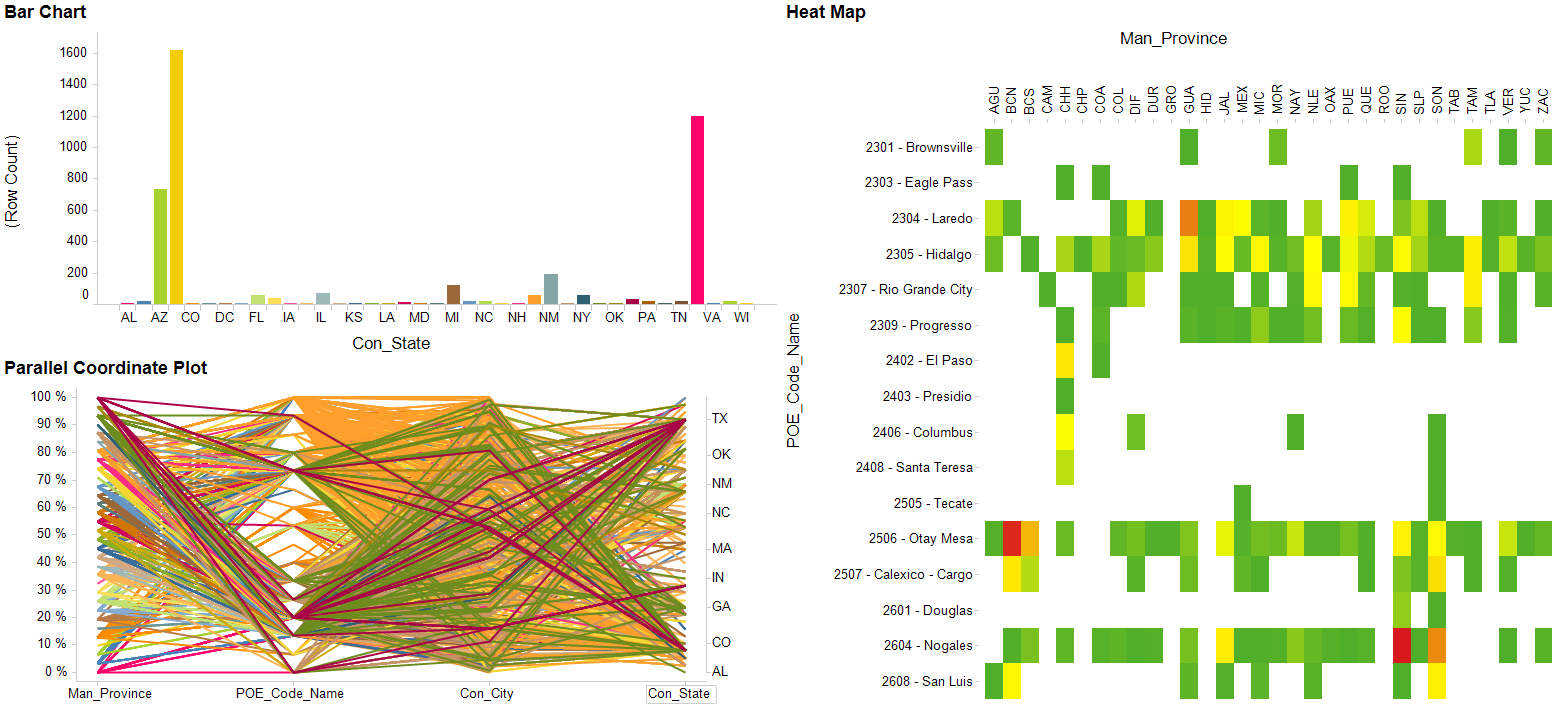 26
Visual Analytics All Mexican vegetable routing data, 2011 for MI (a)
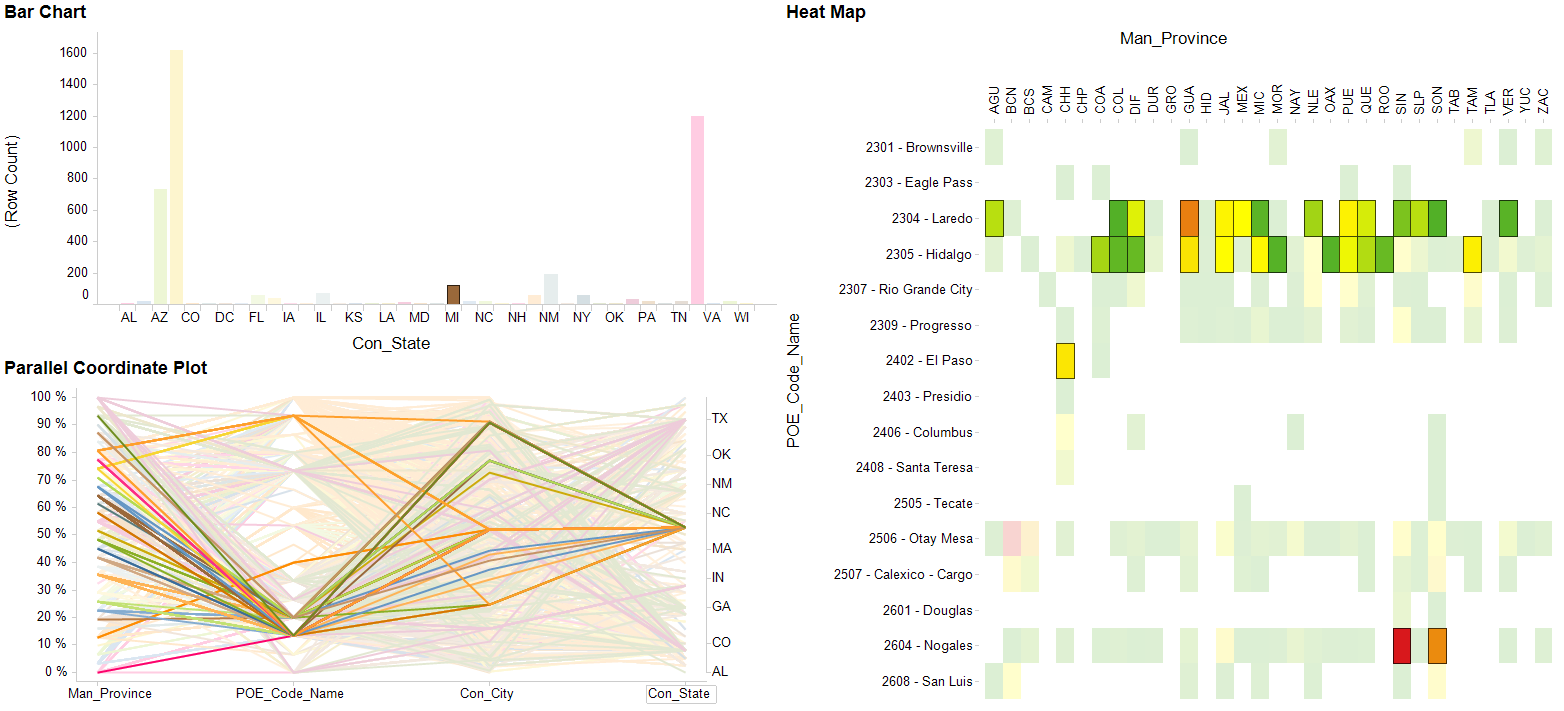 27
Visual Analytics All Mexican vegetable routing data (b)
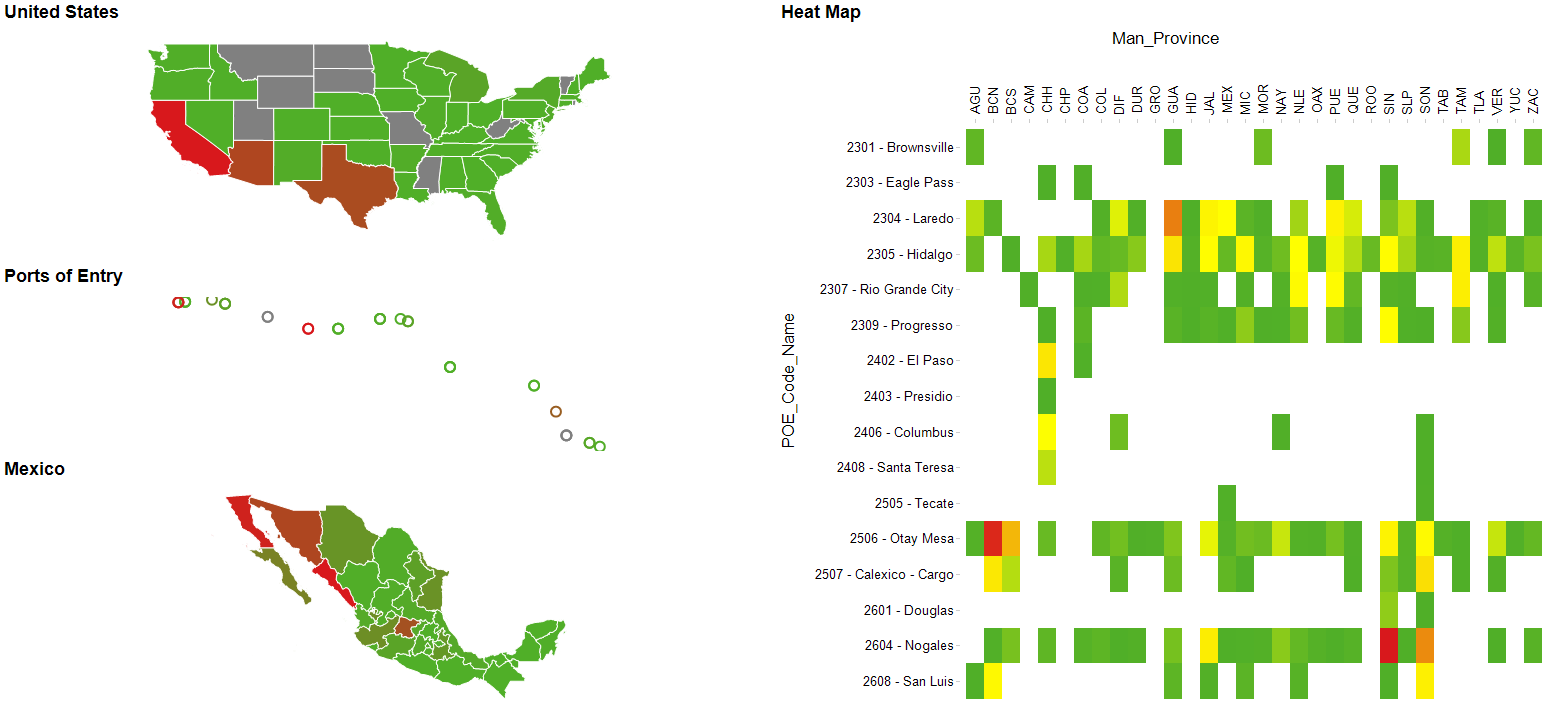 28
Visual Analytics All Mexican vegetable routing data, 2011 for MI (b)
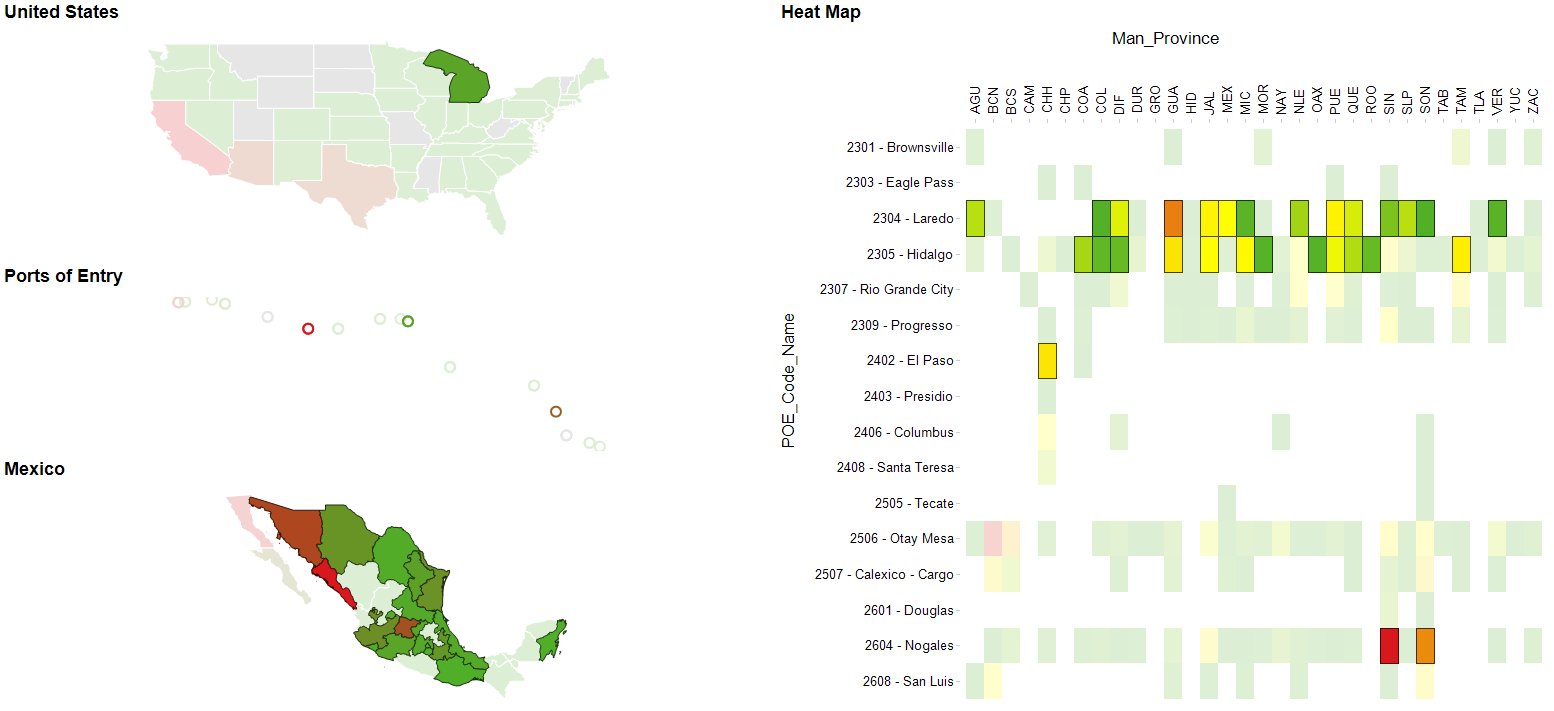 29
All Canadian vegetable shipments crossing the Sweetgrass, MT port of entry
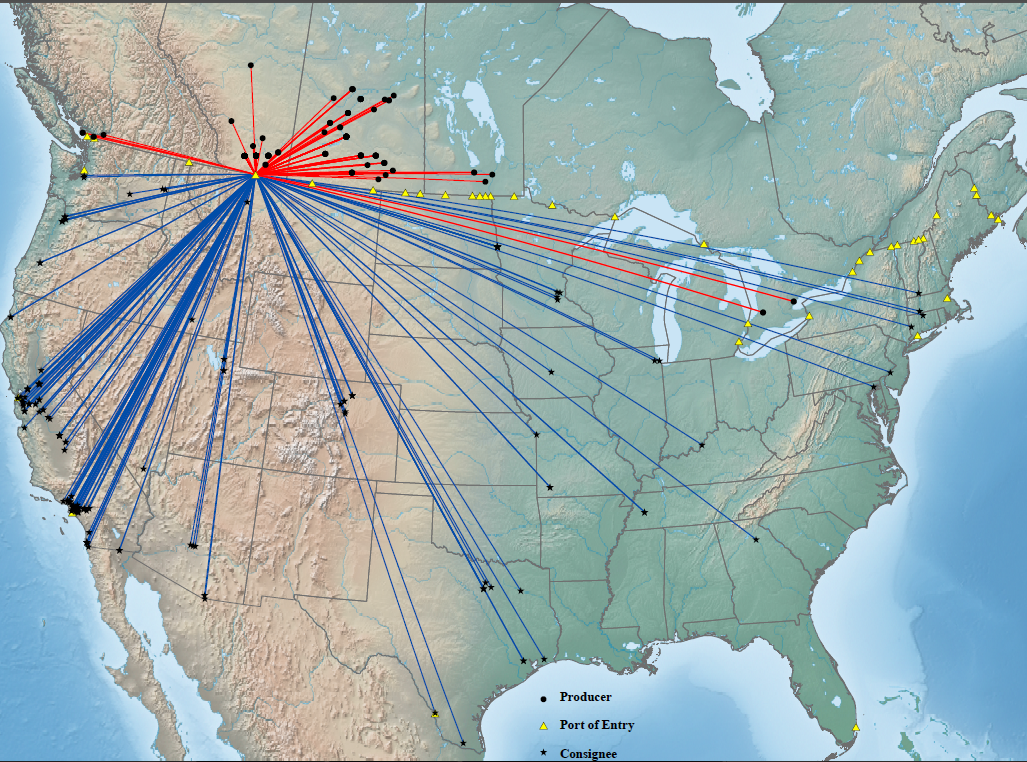 30
Not all shipments originating from Regina, SK follow a least cost path
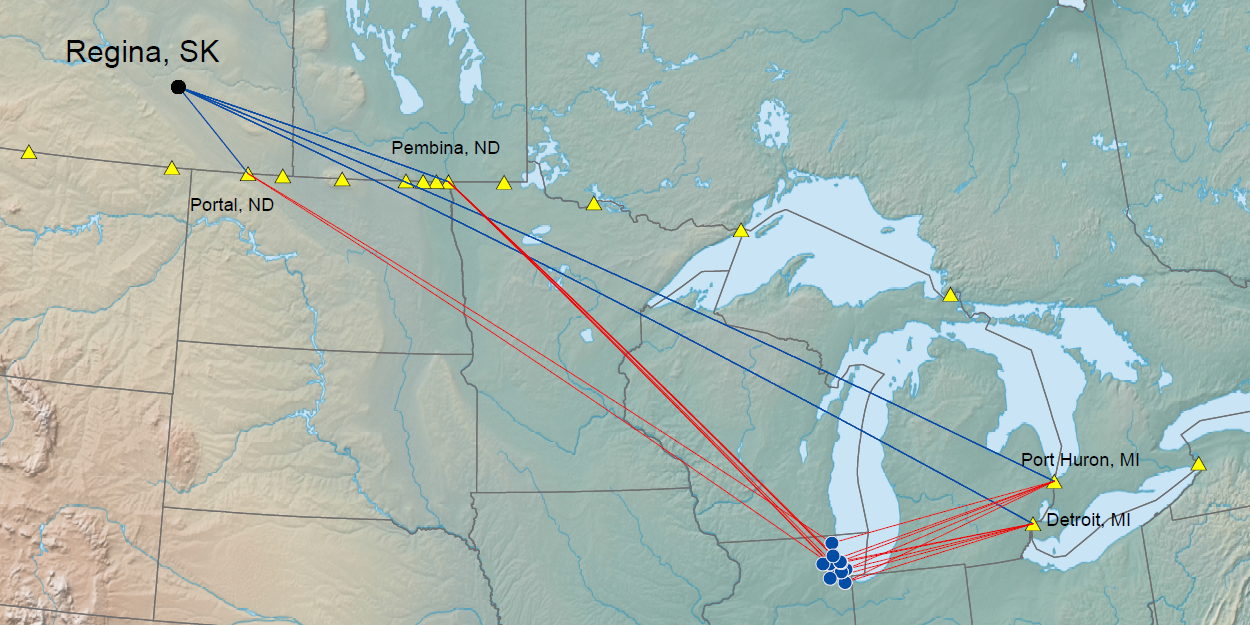 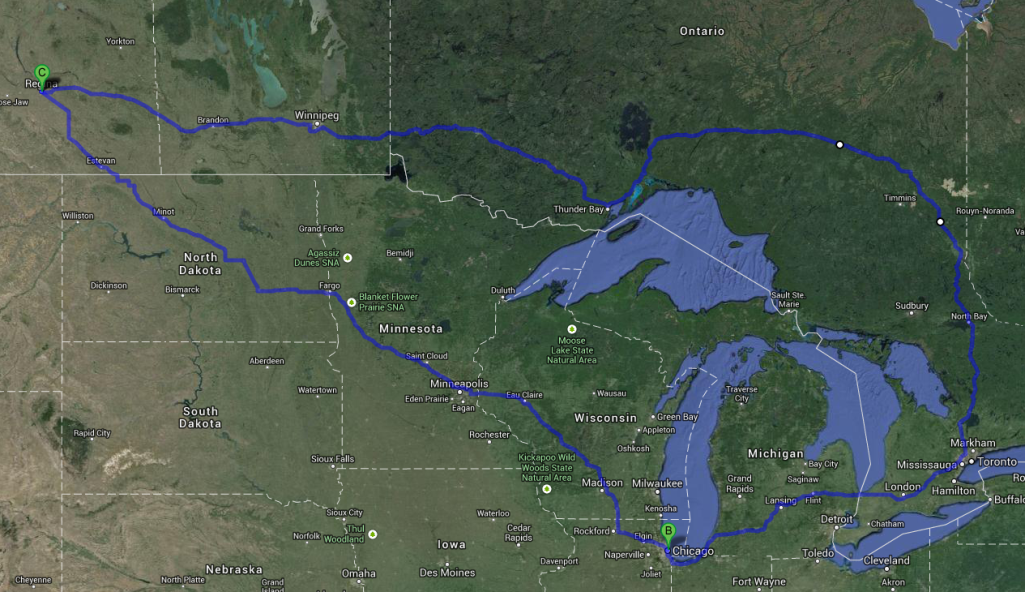 2,181 mi/37 h
1,150 mi/18 h
31
Port of entry characteristics will have to be incorporated into the LCPA cost surface
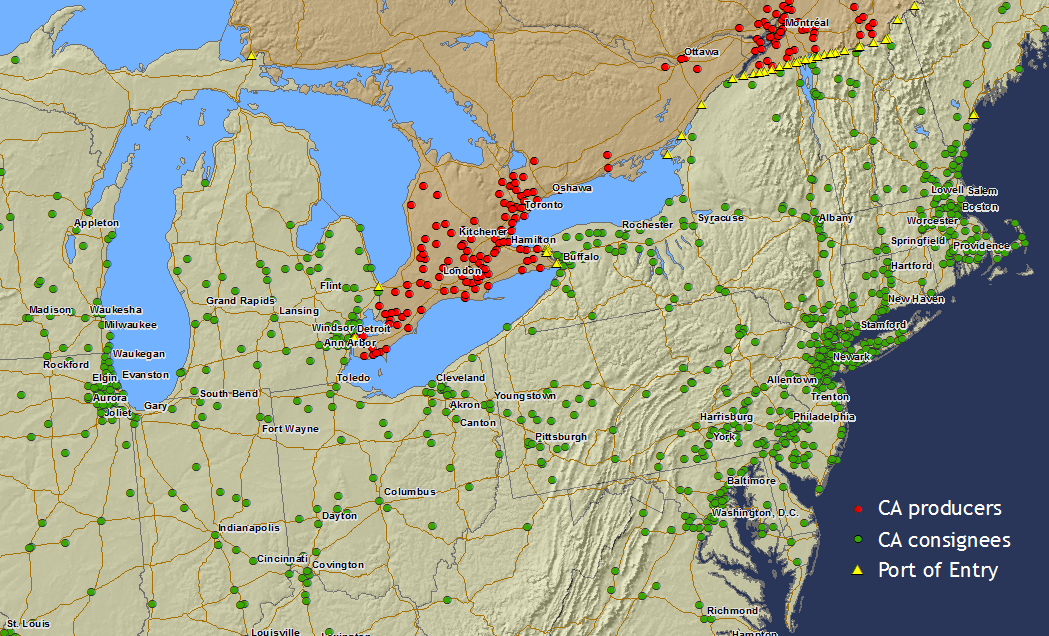 32
ZIP codes or the MGRS will be used to aggregate source & destination data for LCPA & port ranking
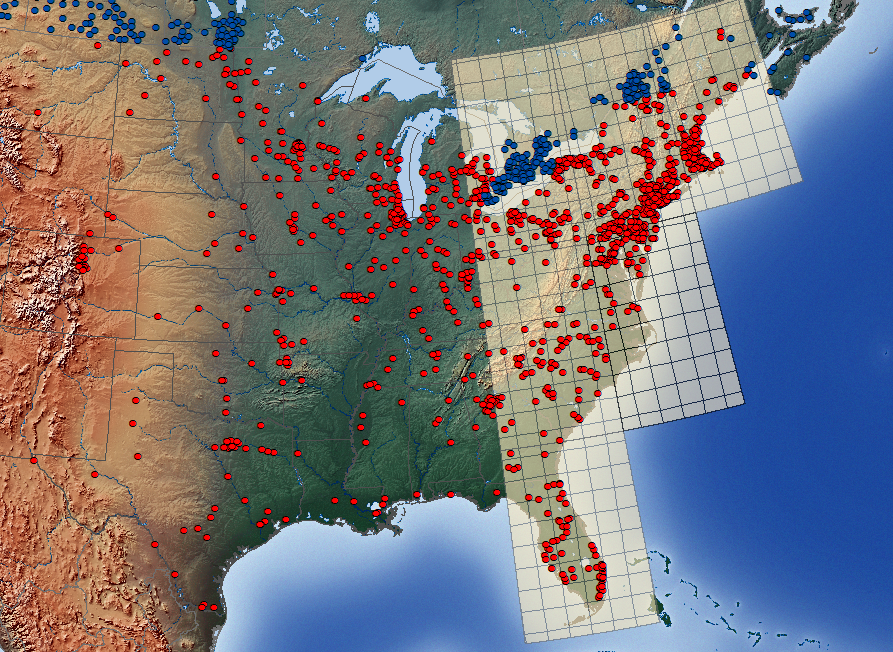 33
Problem - the manual entry of place names impedes  data analysis and georeferencing
34
Problem - one year’s data for one food industry cannot be used to generalize all shipping patterns
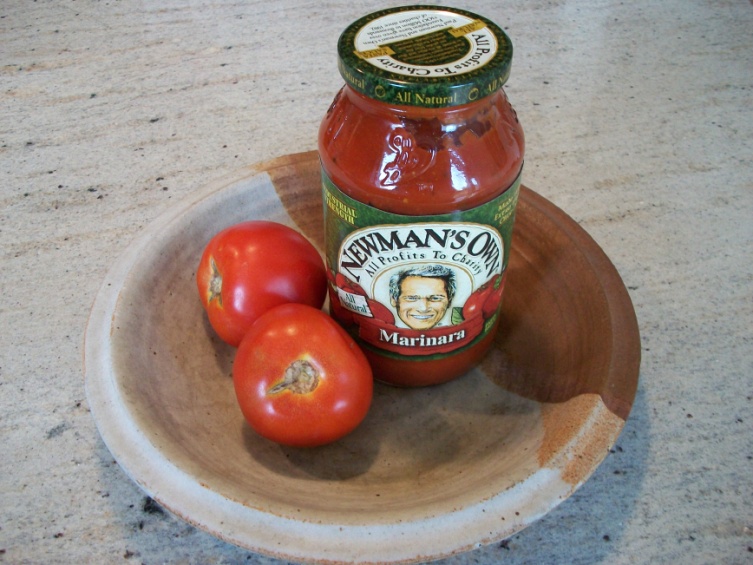 35
Timeline
Jun 14
Apr 14
Jan 14
Nov 13
Aug 13
36
Key References
Andrienko, N., & Andrienko, G. (2012). Visual analytics of movement: An overview of methods, tools and procedures. Information Visualization, 12(1), 3-24.

Brewster, R. M., & LeVert, R. (2005). Identifying Vulnerabilities and Security Management Practices in Agricultural & Food Commodity Transportation: American Transportation Research Institute.

Calvin, L. (2003). International Trade and Food Safety: Economic Theory and Case Studies. In J. Buzby (Ed.), Agricultural Economic Report (pp. 74-96): U.S. Department of Agriculture Economic Research Service.

Nganje, W., Richards, T., Bravo, J., Hu, N., Kagan, A., Acharya, R., & Edwards, M. (2009). Food safety and defense risks in US-Mexico produce trade. Choices, 24(2), 1-8. 

Seebens, H., Gastner, M. T., & Blasius, B. (2013). The risk of marine bioinvasion caused by global shipping. Ecol Lett, 16(6), 782-790.

Tsamboulas, D., & Moraiti, P. (2008). Identification of potential target locations and attractiveness assessment due to terrorism in the freight transport. Journal of Transportation Security, 1(3), 189-207.
37
Questions?
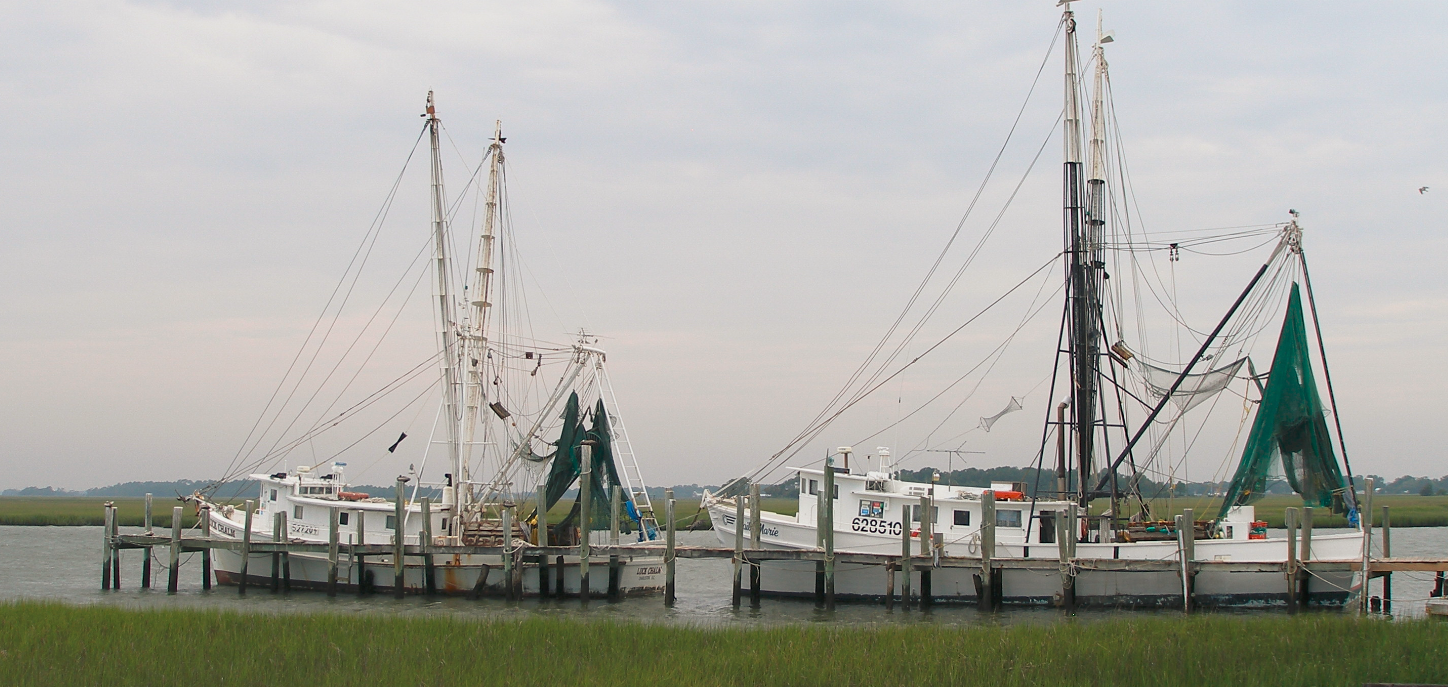 stephen.perrine@fda.hhs.gov
38